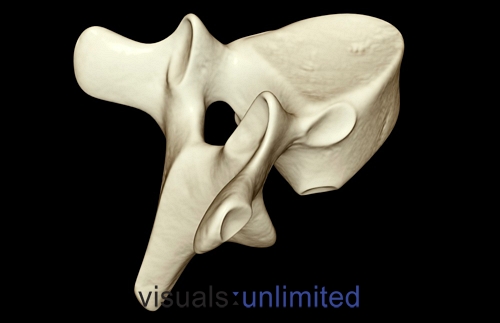 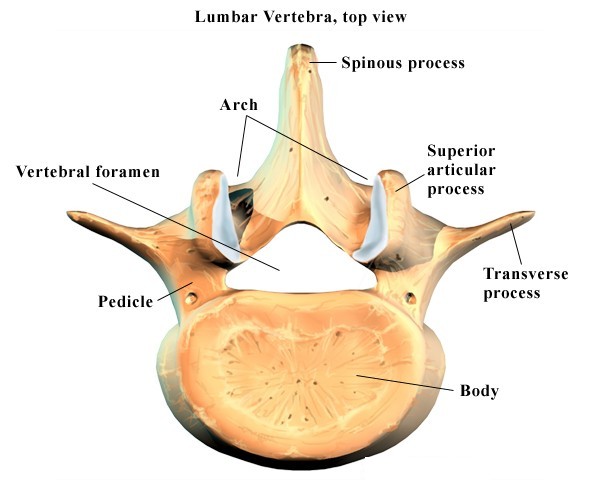 Process: a raised area or projection
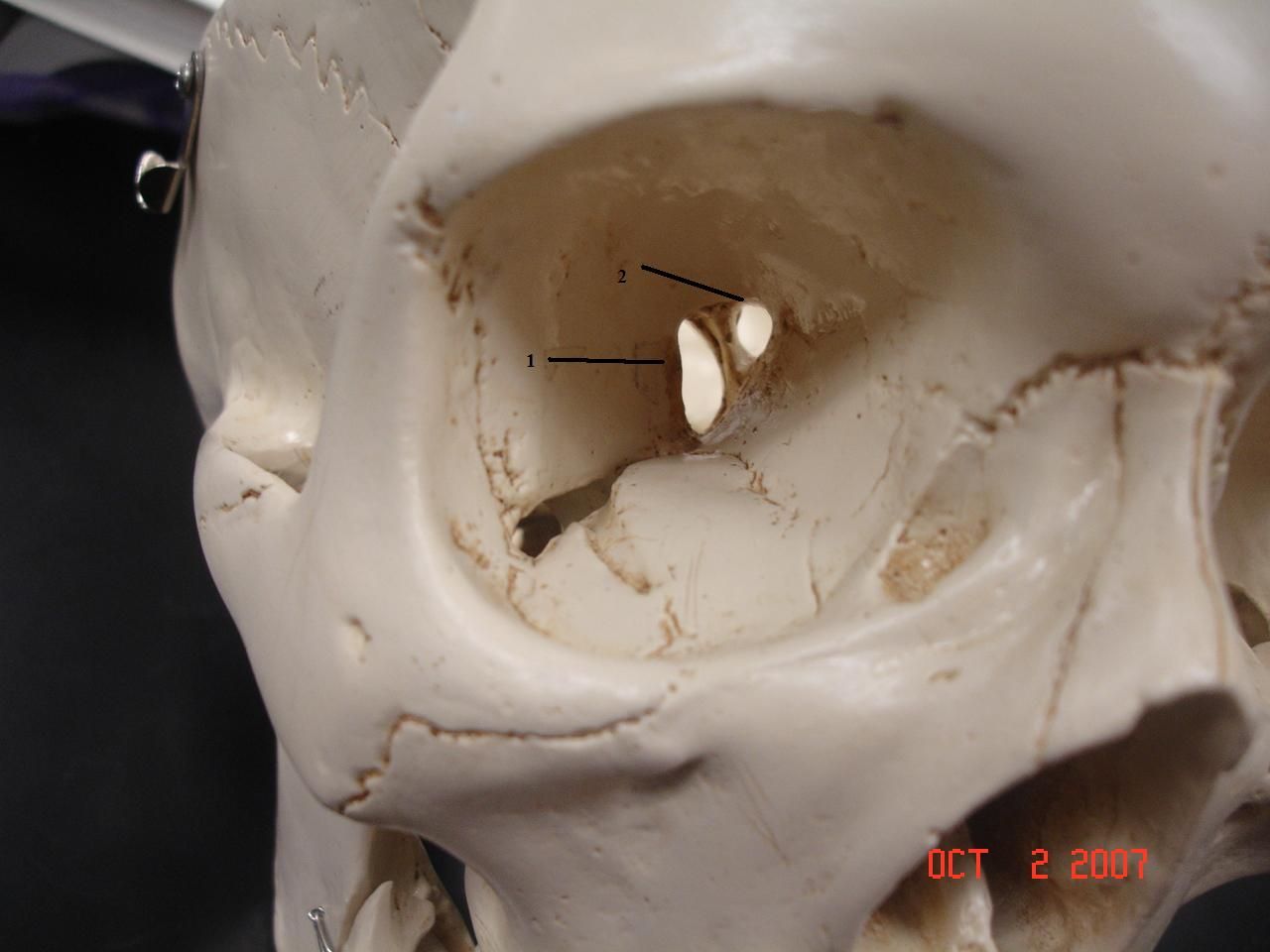 Fissure: Long, crack-like hole for blood vessels and nerves
Condyle: rounded bump usually fitting into fossa of another bone to form a hinge joint
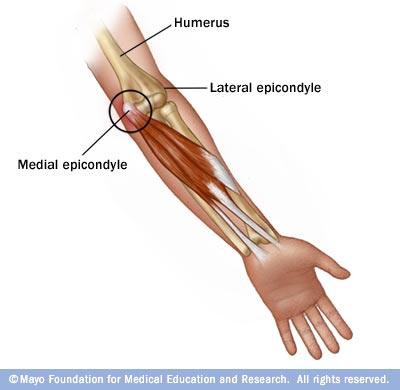 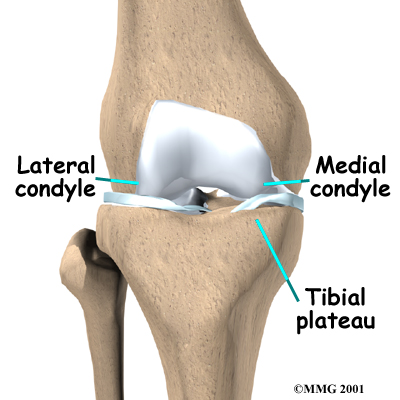 Epicondyle: bump near a condyle; for muscle attachment.
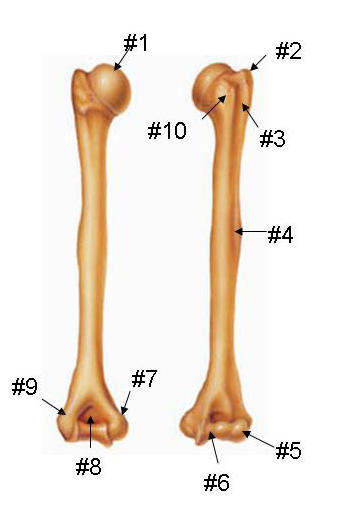 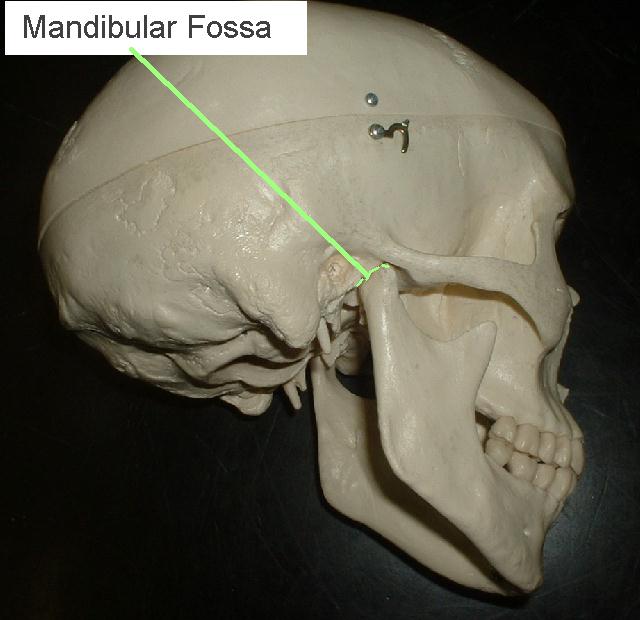 Fossa:  a depression that recieves an articlating bone.
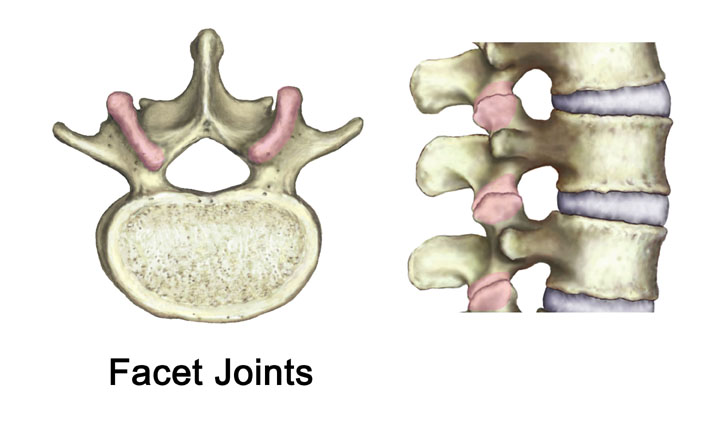 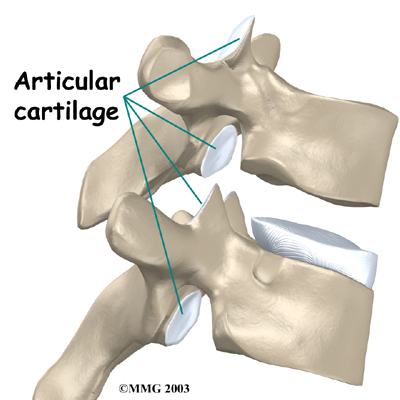 Facet: a flat surface that forms a joint with another flat surface
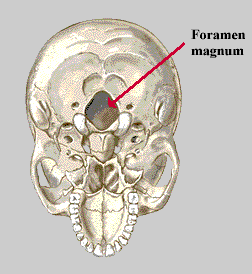 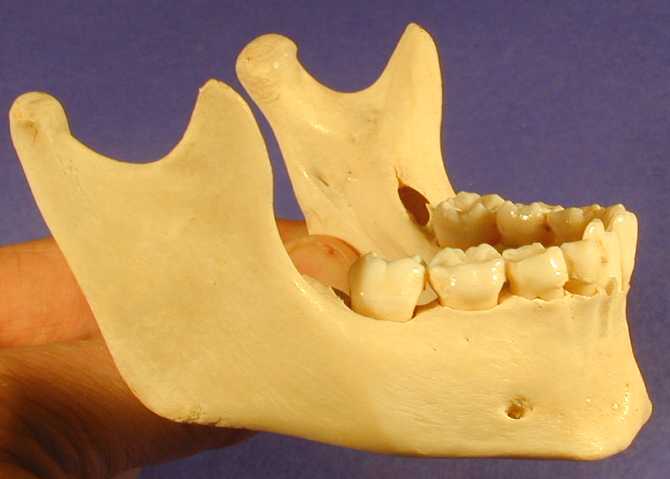 Foramen: a round hole for blood vessels and nerves
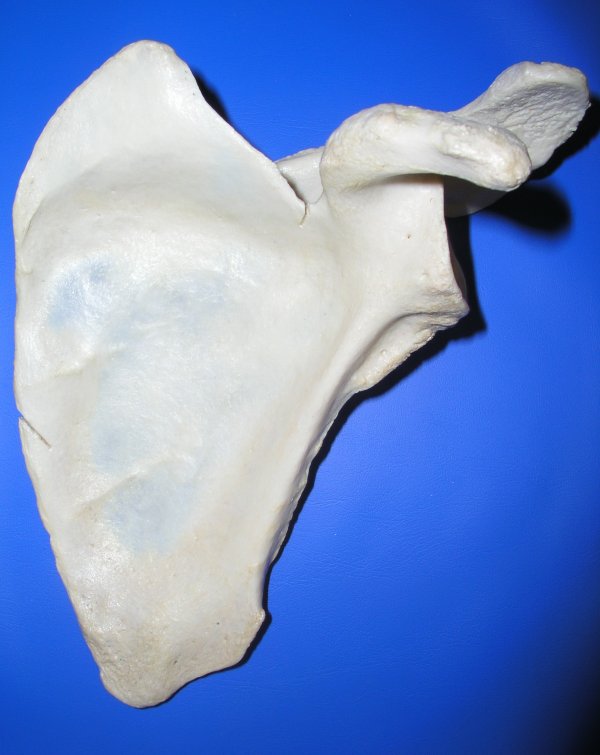 Margin: the edge of a flat bone
Trochanter: LARGE bump for muscle attachment
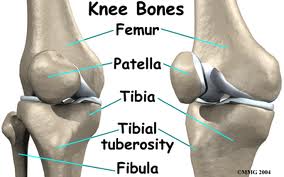 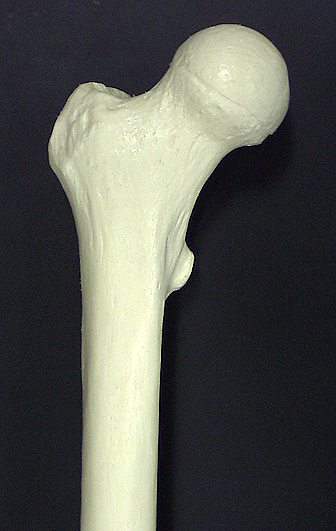 Tuberosity: SMALL bump for muscle attachment
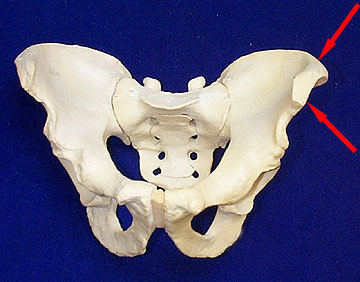 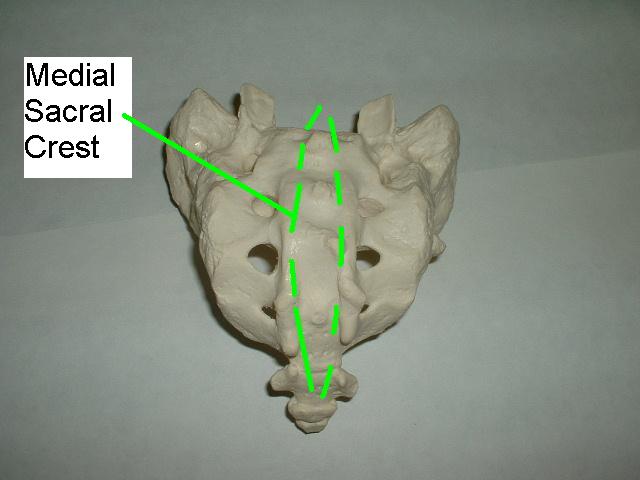 Crest: a moderately raised ridge, generally for muscle attachment
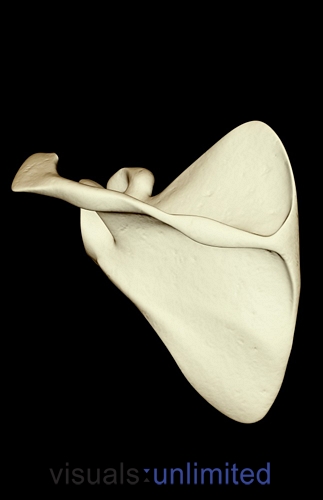 Spine: Similar to a crest but raised MORE. A sharply raised process for muscle attachment
Head: distinct epiphysis separated from the shaft of long bone
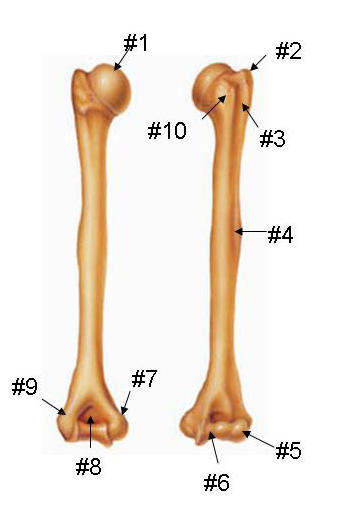 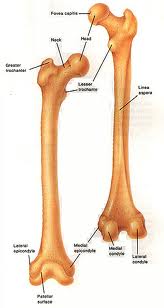